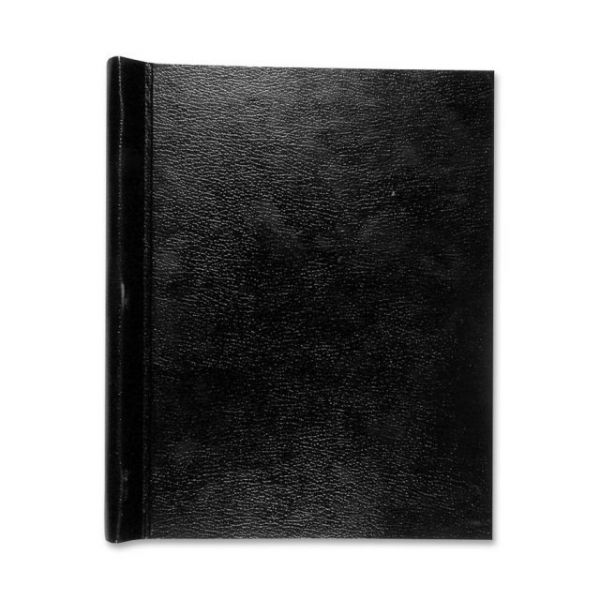 Writing a literature Review
Kelly Concannon, Ph.D.
 
Fischler College of Education 
Summer Institute for Doctoral Students

July12, 2019
Writing a Literature Review
This workshop will engage participants in activities designed to help them begin writing their literature reviews. 

Topics will include:
 Narrowing focus, clarifying purpose, organization, summary, and synthesis
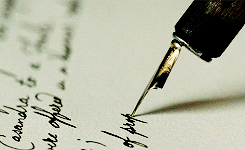 Understand your writing and research processes:

How much time do you designate to reading?
How much time do you designate to writing?  
What kind of environment do you need?
[Speaker Notes: http://equip.sbts.edu/article/20-tips-to-help-you-finish-your-dissertation/]
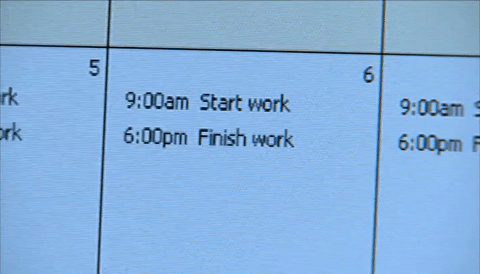 set blocks of time*
[Speaker Notes: https://giphy.com/gifs/thehills-3o6Mblpo7jq1JBaXLi]
Defining a Literature Review
What is a Literature Review?
As a piece of writing, the literature review must be defined by a guiding concept (e.g., your research objective, the problem or issue you are discussing, or your argumentative thesis). 

The literature review is not a description, but rather is both a summary and an analysis of outside materials 

The literature review points to gaps/inconsistencies
Defining Parts of a Literature Review
A Literature Review must do the following things:

Frame an overall point of inquiry/ research question; 

Synthesize results into a summary of what is and is not known; 

Identify gaps/ disconnects in the literature; and finally, 

Formulate questions that need further research
Framing your Point of Inquiry
How do I frame my research?
Narrow your research topic through the following approaches: 

Time
Location
Population
Trends
Synthesis
Locate Relevant Sources:
Review your previous work in courses for pertinent materials

Engage in conversation with colleagues and scholars in your field

Make an appointment with a librarian
Tips for Engaging with Sources:
Trace the argument through a map/outline/bulleted list 
Identify 3-5 key words from the text 
Identify methods—what evidence is used?  
What rhetorical strategies are incorporated? 
How does the scholar position her/ himself? 
How does the evidence contribute to the overarching claim?
Summary and Analysis
Summary
Analysis
Outlines the main argument of the text
Provide a 1 sentence thesis
Effectively introduce the text (include pertinent defining information)
Include important data but omit minor points
Omit your ideas, thoughts, personal opinions
Identifies patterns in the text
Look for the underlying structure of the text
Select elements of the text that are most useful to your work
Narrow your focus
Focus on how, what, and why
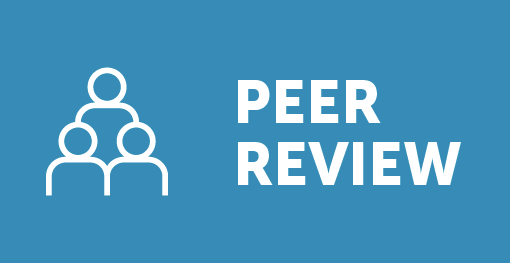 [Speaker Notes: Image: https://frontiersinblog.files.wordpress.com/2016/09/peer-review.png?w=640]
organizing materials
Create a System for Keeping your Materials Organized
Identify areas of your text where you agree/disagree, etc. 

Identify Trends 

Time 

Methodologies
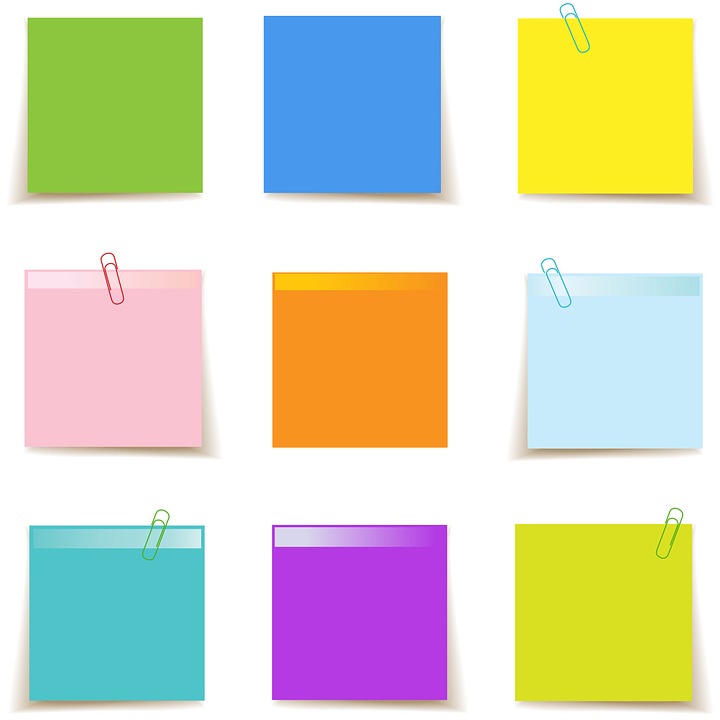 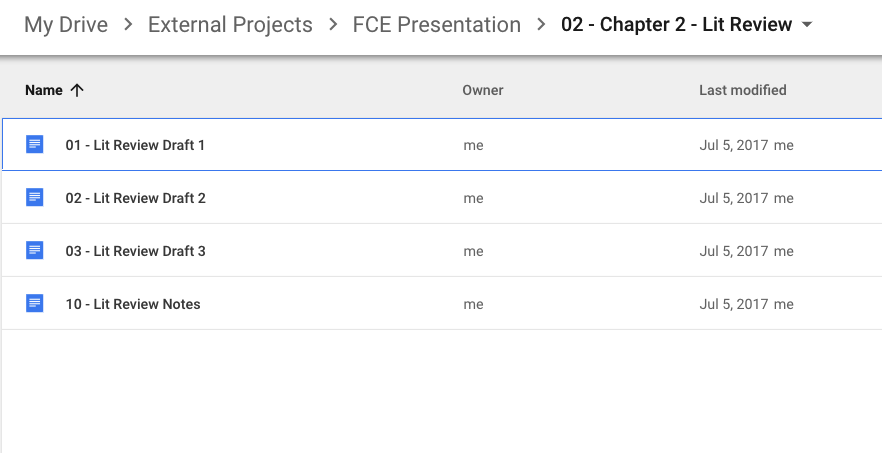 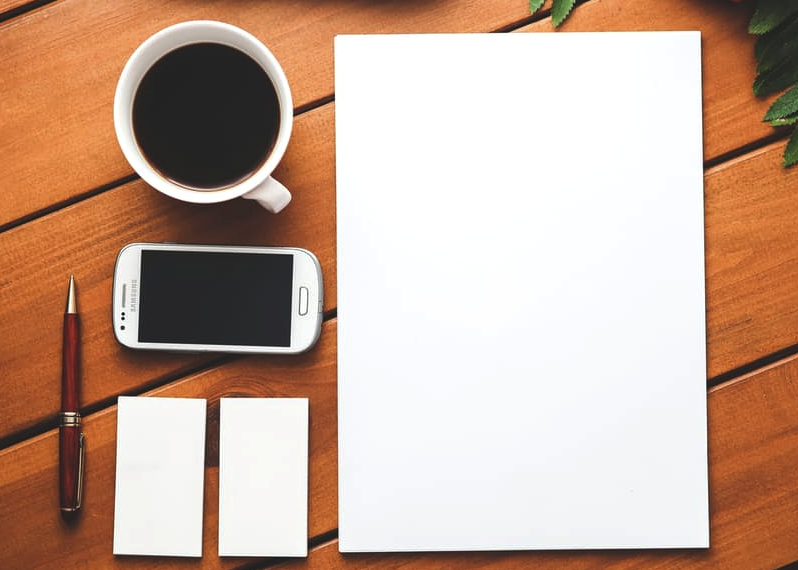 Find your Focus 

Questions 
Gaps 
Disconnects
[Speaker Notes: Background: https://www.pexels.com/photo/business-identity-blank-stationery-set-on-wood-background-6372/

Use multiple media: 
   phone as recording device
   computer/laptop – drive
   journal / paper
   post-its]
Start Writing
Elements of your Literature Review
Introduction 
Outline your Point of Inquiry
Identify the gap in the research that you will be responding to
Establish your rationale for reviewing this literature and how it will be evaluated 

Body 
Create a summary of each source
Identify topic sentences
Create links amongst sources 

Conclusion 
Evaluate how these sources contribute to your thinking about the topic
Explicitly  identify how your point of inquiry relates to the sources
[Speaker Notes: https://writing.wisc.edu/Handbook/ReviewofLiterature.html]
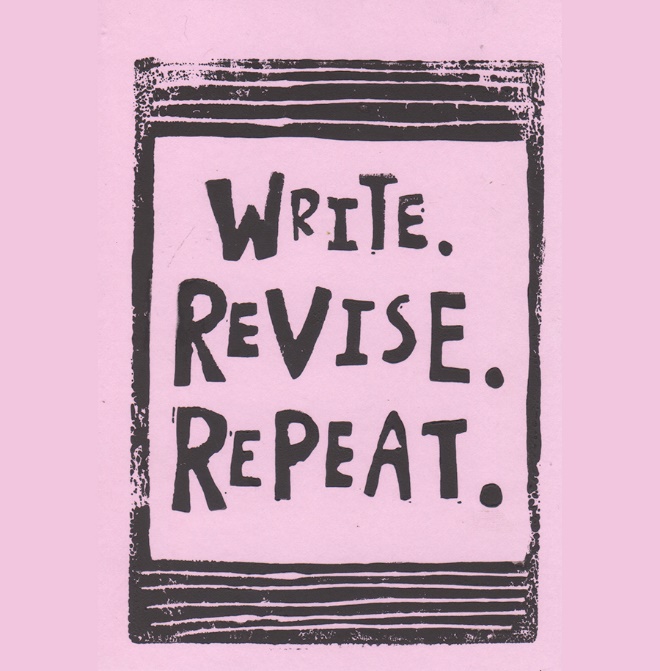 revise
[Speaker Notes: https://giphy.com/gifs/cat-trash-writing-l4FGvZY11MtQ92Kt2]